Tuba
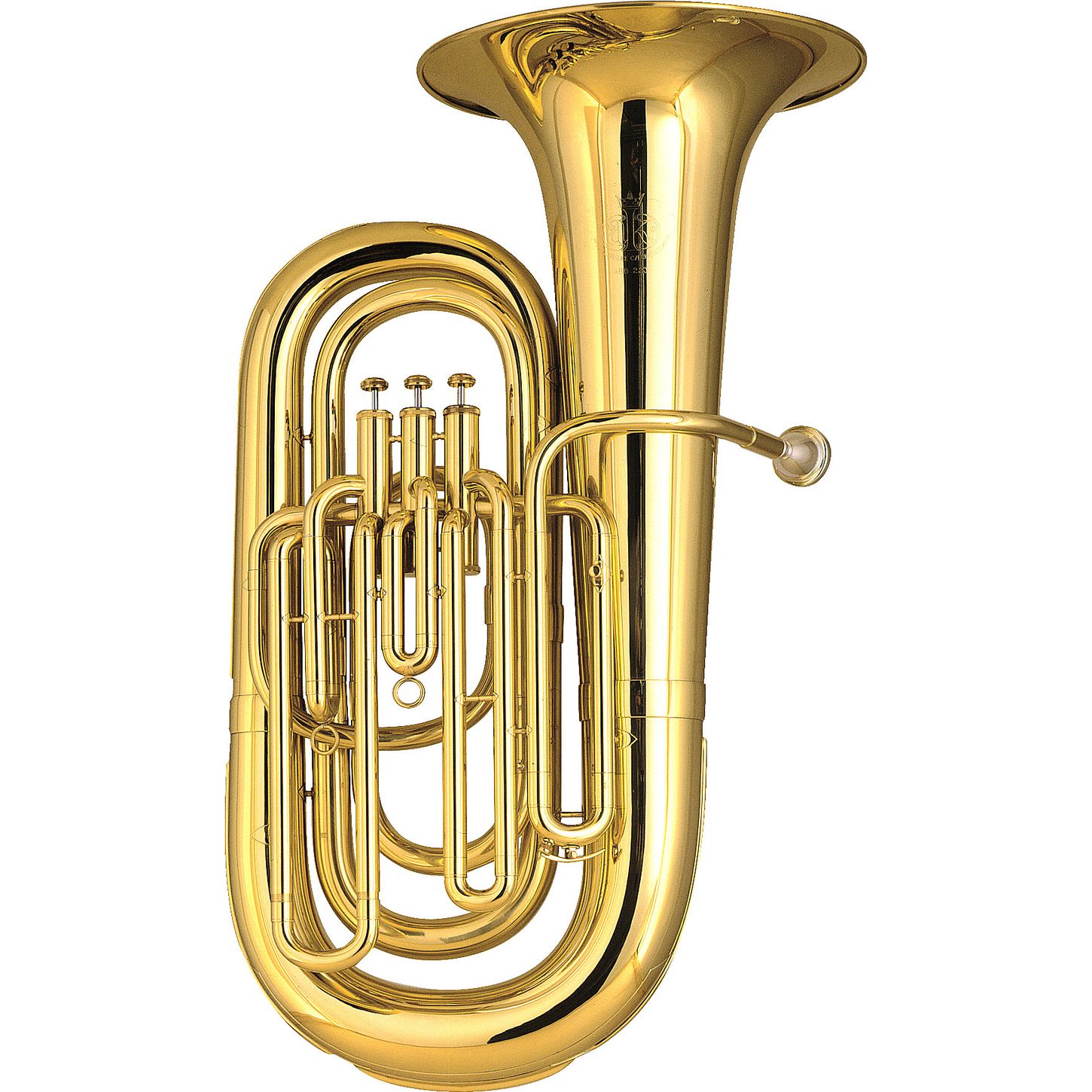 *1st Period Band = 1 Tuba

*5th Grader Bands = 2 Tubas per class
Tuba
*Brass instrument
*Two main parts: 
  mouthpiece and instrument (with slides)
*Has three buttons to produce different sounds (can have 4)
*Has the largest silver mouthpiece
Flute
*1st Period Band = 1 Flute

*5th Grader Bands = 2 Flutes per class
Flute
Woodwind instrument
Three parts: 
	Head joint, body, and foot joint
Has many buttons to push in different combinations to get different sounds
Hold straight over right shoulder
Trombone
*1st Period Band = 1 Trombone

*5th Grader Bands = 2 Trombones per class
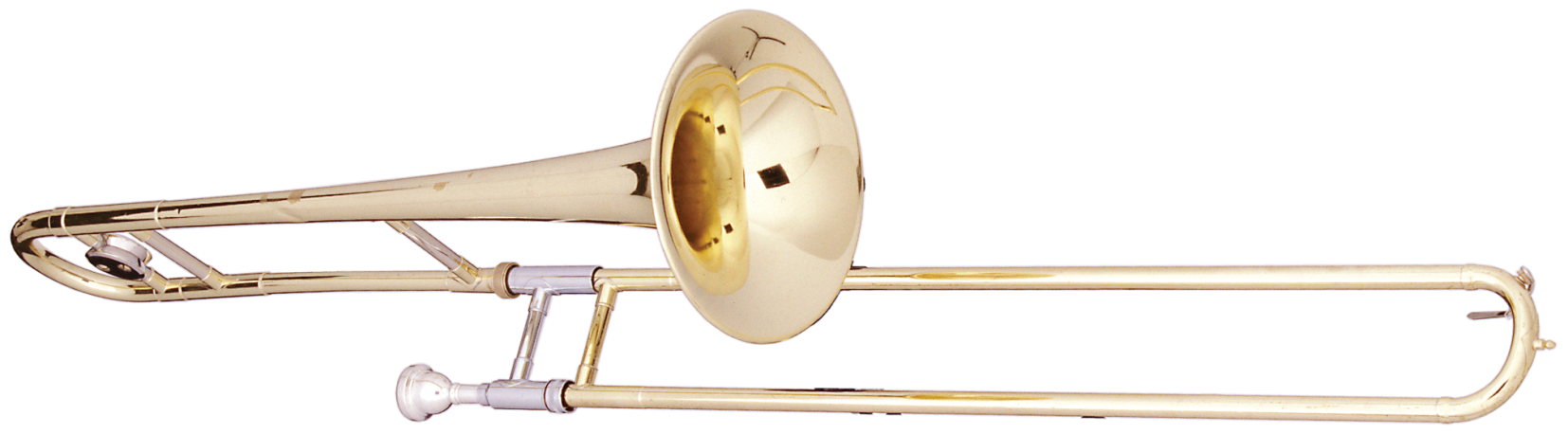 Trombone
*Is a brass instrument
*Has three main parts
	-bell, slide, and mouthpiece
*Is the only instrument that uses a slide to get different sounds (there are no buttons!)
*Has a larger mouthpiece than the trumpet
Clarinet
*1st Period Band = 1 Clarinet

*5th Grader Bands = 2 Clarinets per class
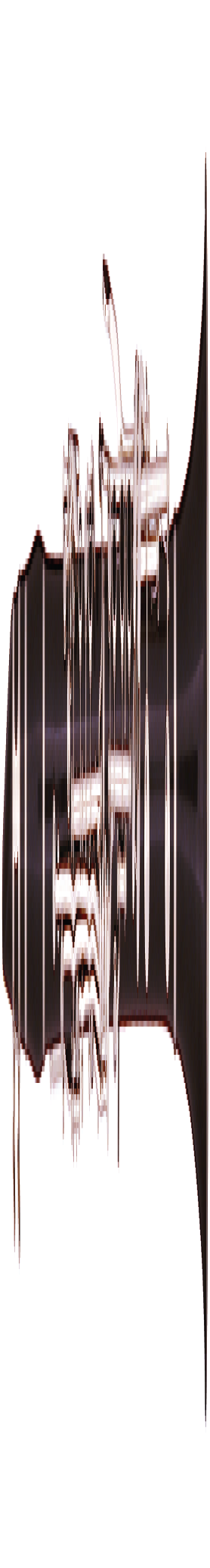 Clarinet
*Woodwind instrument
*Five parts: 
   mouthpiece, barrel, upper section, 
   lower section, bell
*Uses a reed to get sound 
*Has a lot of buttons used to get different sounds
Trumpet
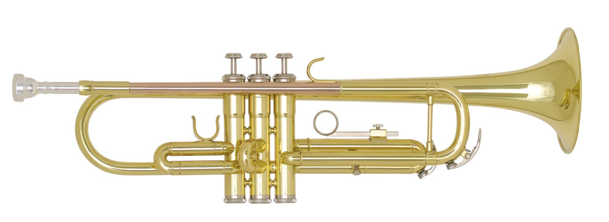 *1st Period Band = 1 Trumpet

*5th Grader Bands = 2 Trumpets per class
Trumpet
Brass instrument
Two main parts: 
	mouthpiece and instrument (with slides)
Has three buttons to get different sounds
Hold straight out from your mouth
Bass Clarinet
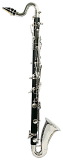 *1st Period Band = 1 Bass Clarinet

*5th Grader Bands = 1 Bass Clarinet per class
Bass Clarinet
*Woodwind
*Similar to Clarinet but larger
Euphonium
*1st Period Band = 1 Euphonium

*5th Grader Bands = 2 Euphoniums per class
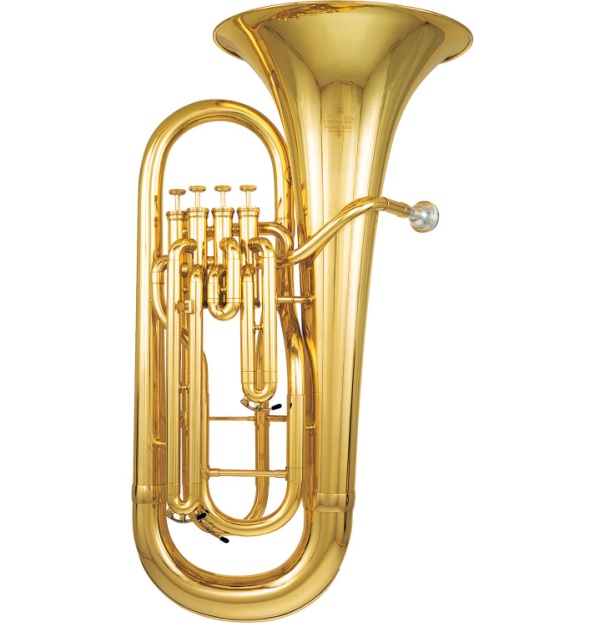 Euphonium
*Brass instrument
*Two main parts: 
  mouthpiece and instrument (with slides)
*Has three buttons to produce different sounds (can have 4)
*Has the same mouthpiece as the trombone
Oboe
*1st Period Band = 1 Oboe

*5th Grader Bands = 1 Oboe per class
Oboe
*Woodwind instrument
Has three main parts
Upper section, lower section, and bell 
*Uses a reed to get sound 
*Has no mouthpiece
French Horn
*1st Period Band = 1 French Horn

*5th Grader Bands = 2 French Horns per class
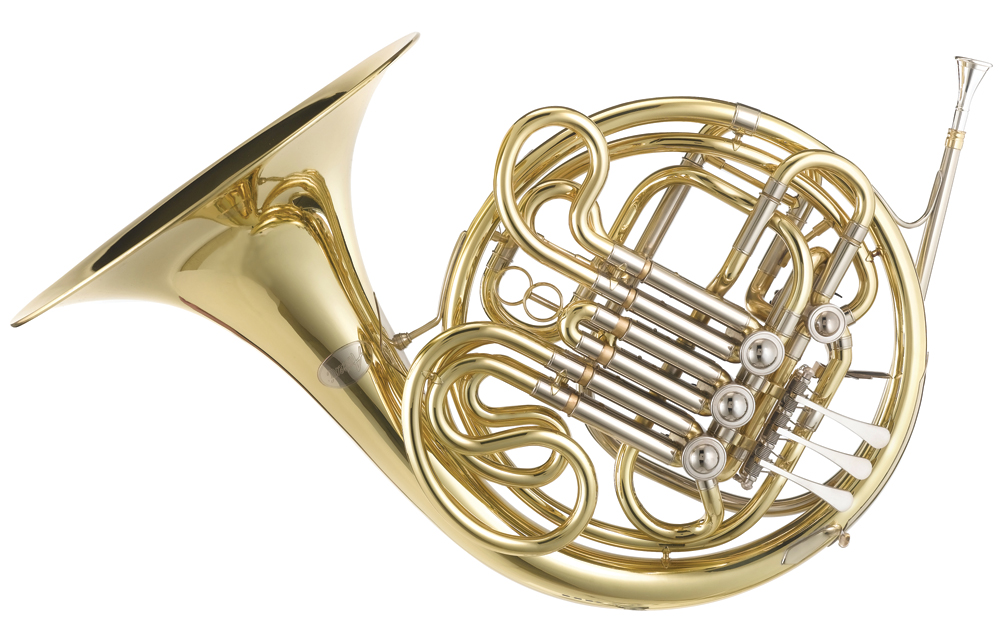 French Horns
*Brass instrument
*Two main parts: 
  mouthpiece and instrument (with slides)
*Has three buttons to produce different sounds (can have 4)
*Has the smallest silver mouthpiece
Saxophones
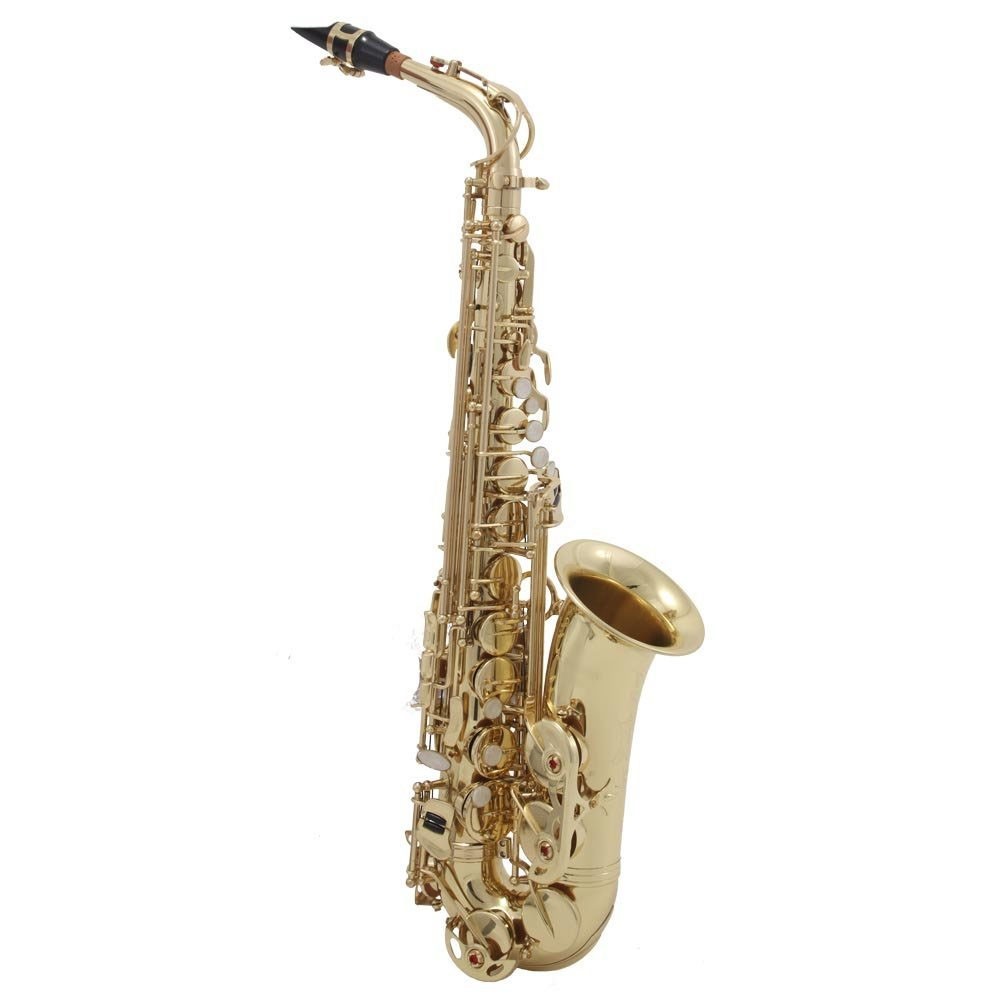 *1st Period Band = 1 Alto 

*5th Grader Bands = 2 Saxophones per class
Saxophones
*Woodwind instrument
*Three parts: 
   mouthpiece, neck, body
*Uses a reed to get sound 
*Alto-smallest we have here
  Tenor-little larger than the Alto
  Baritone-largest Saxophone
Bassoon
*1st Period Band = 1 Bassoon

*5th Grader Bands = 1 Bassoons per class
Bassoon
*Woodwind instrument
* Has five parts   
*Uses a reed to get sound 
*Has no mouthpiece (has a bocal that you connect the reed to)
Percussion
*1st Period Band = 1 Percussion

*5th Grader Bands = 2 Percussionists per class
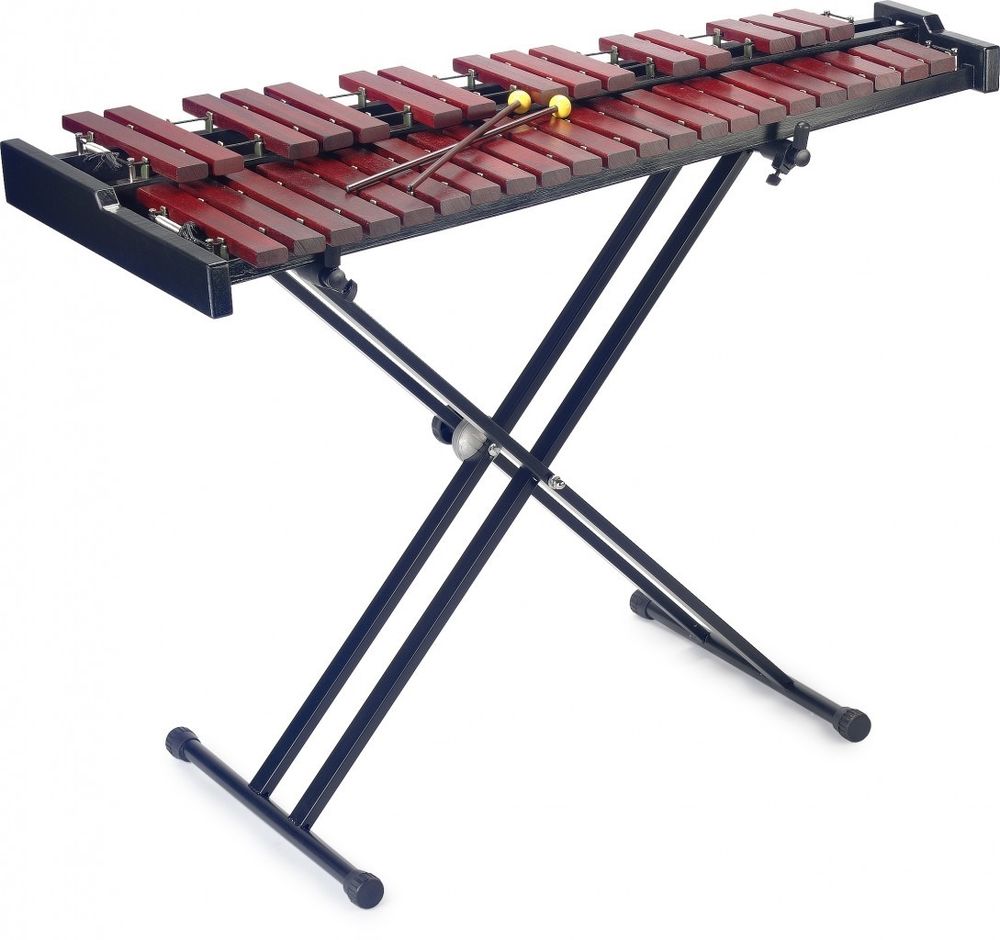 Percussion
*Not a Woodwind nor a Brass, it is PERCUSSION
*1st 9 weeks you will ONLY play bells/xylophone
*Once you are a master at bells/xylophone you will start to learn the other percussion instruments too
*Have to be able to stay after school on Thursdays (since most of the instruments you will play can’t go home-too big)